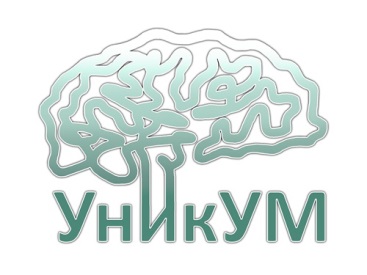 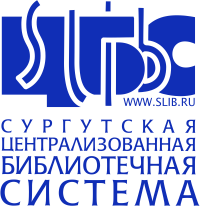 Проект УникУМ
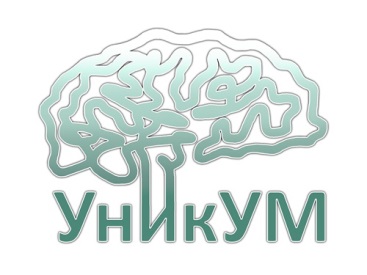 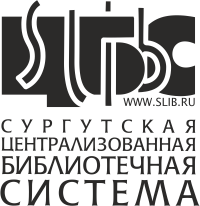 Проект УникУМ
По данным ВОЗ:

    К 2025 - каждый восьмой житель планеты будет  
    страдать деменцией; 
    2050 - каждый четвертый. 

    Россия занимает шестое место 
    в мире по количеству людей с болезнью 
    Альцгеймера.
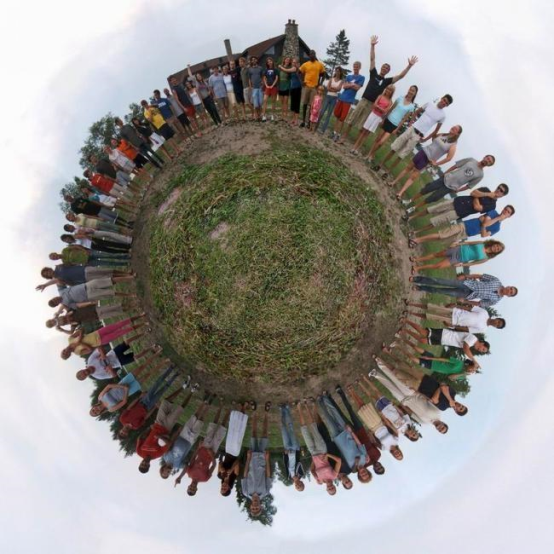 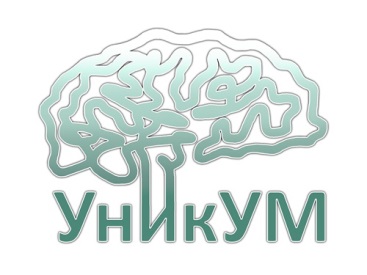 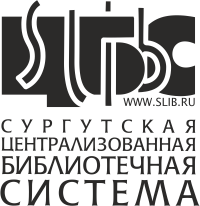 Проект УникУМ
Снижение прогнозных показателей возможно путем проведения просветительской работы среди населения, формирования навыков, приемов по профилактике ментального здоровья.
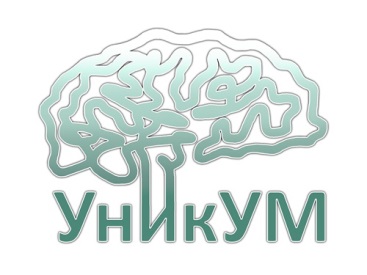 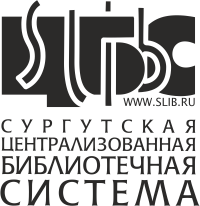 Проект УникУМ
Решение:
Цикл из 10 занятий по поддержанию 
ментального здоровья пожилого человека 

К занятиям прилагается 
Рабочая тетрадь «Дневник здоровья» 

Материалы и задания из разных сфер здоровьесбережения 
(медицина, спорт, психология и т.п.). 

Лекции психологов, преподавателей (английский язык)
Пенсионеры (55+)
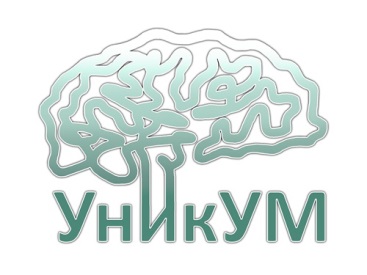 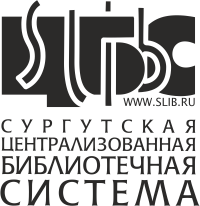 Проект УникУМ
Для кого:
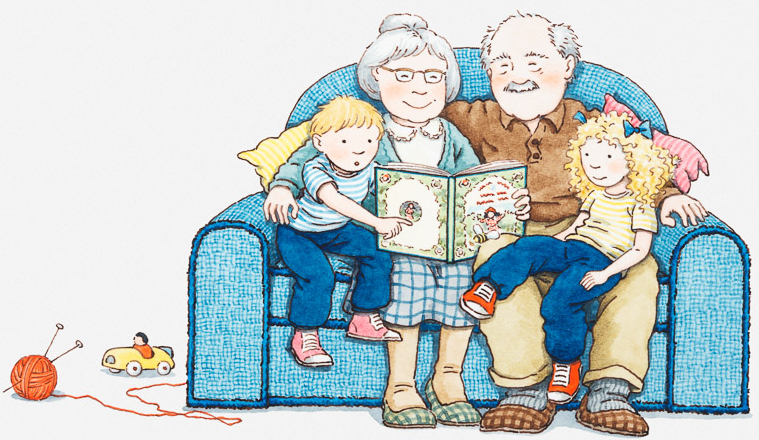 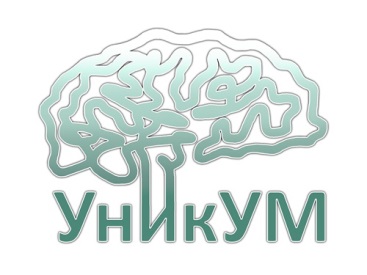 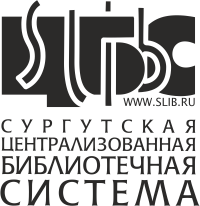 Проект УникУМ
Проект направлен на поддержание  ментального здоровья и сохранение интеллектуальной активности, по разным направлениям: 

приёмы концентрации внимания, 
дыхательная гимнастика,
математика для активации мозга,
английский,
скорочтение,
упражнения для эмоционального равновесия.
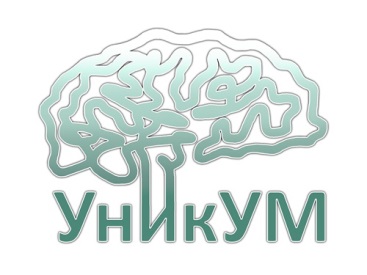 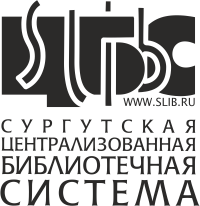 Проект УникУМ
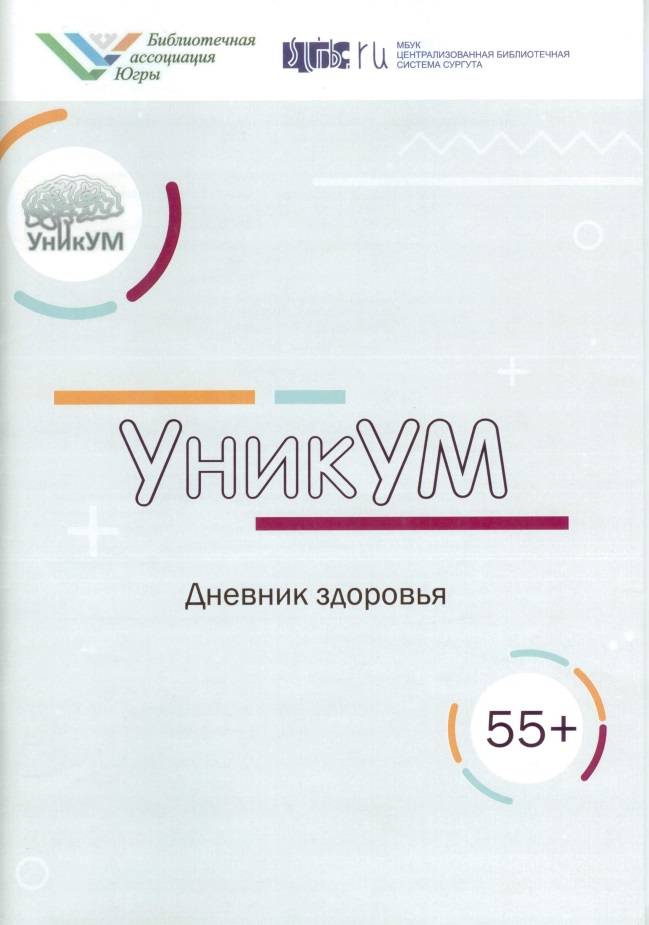 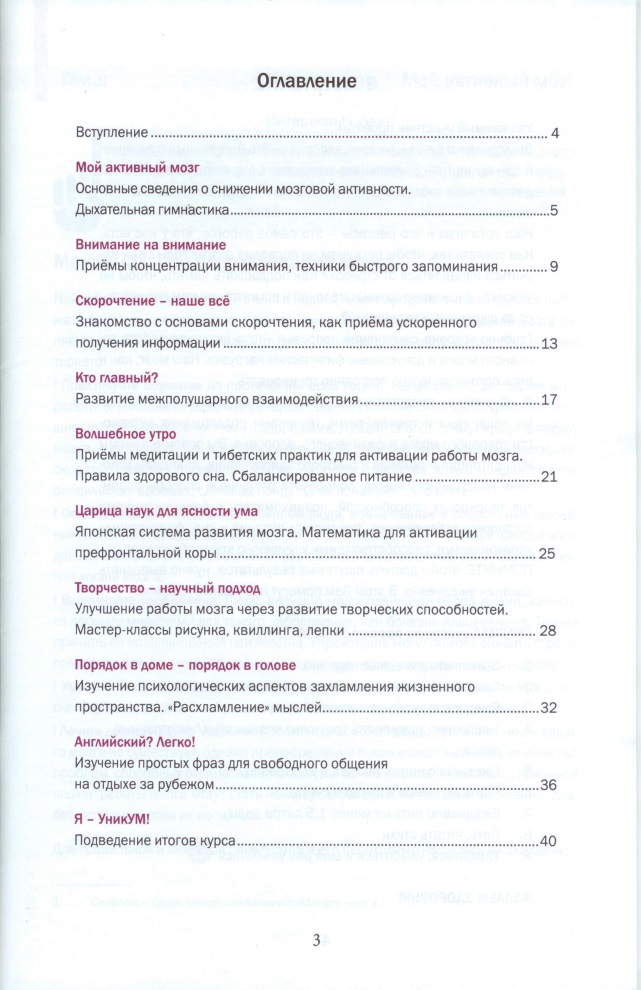 Занятия проводятся в течение 5 недель для формирования полезных привычек у тех участников, которые добросовестно выполняют задания и придерживаются правил.
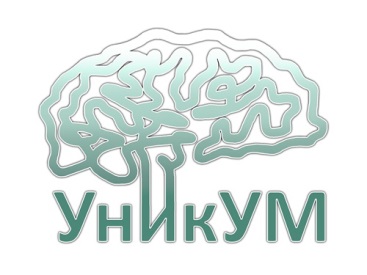 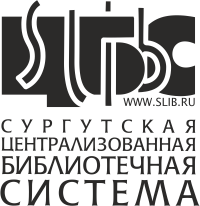 Проект УникУМ
Темы занятий:
Мой активный мозг
Внимание на внимание
Скорочтение – наше всё
Кто главный?
Волшебное утро
Царица наук для ясности ума
Творчество: научный подход
Порядок в доме – порядок в голове
Английский? Легко!
Я – Уникум!
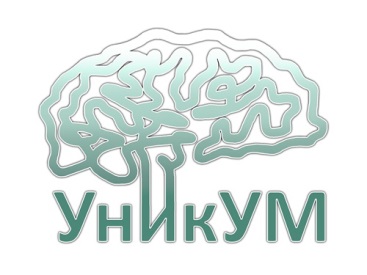 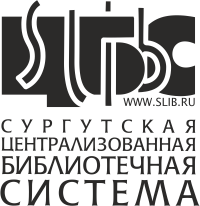 Проект УникУМ
Где?
            
Городская библиотека № 3 
Городская библиотека № 11
Городская библиотека № 15
Городская библиотека № 23
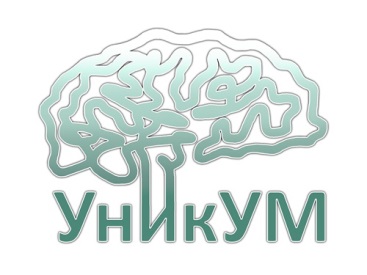 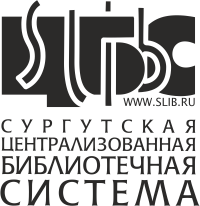 Проект УникУМ
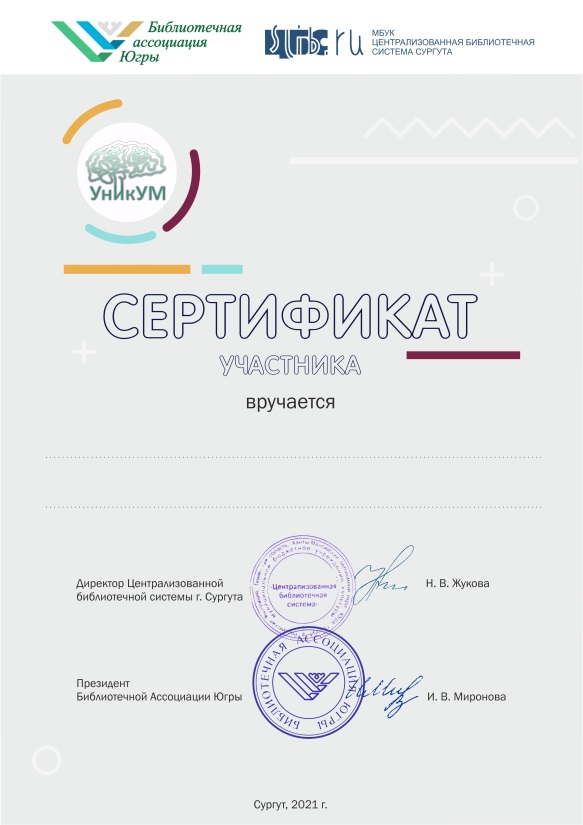 обучено 72 человека (каждый участник получил Сертификат)
видеокейсы занятий для пожилых пользователей, снабженные вспомогательными учебными материалами (Дневником здоровья)
          
             Старт – 5 апреля 2021
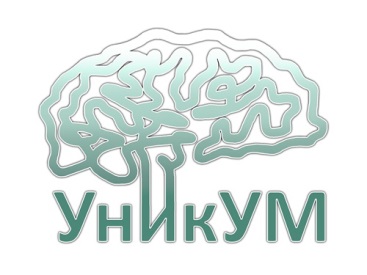 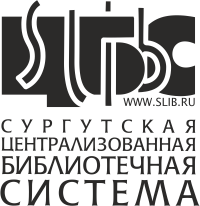 Проект УникУМ
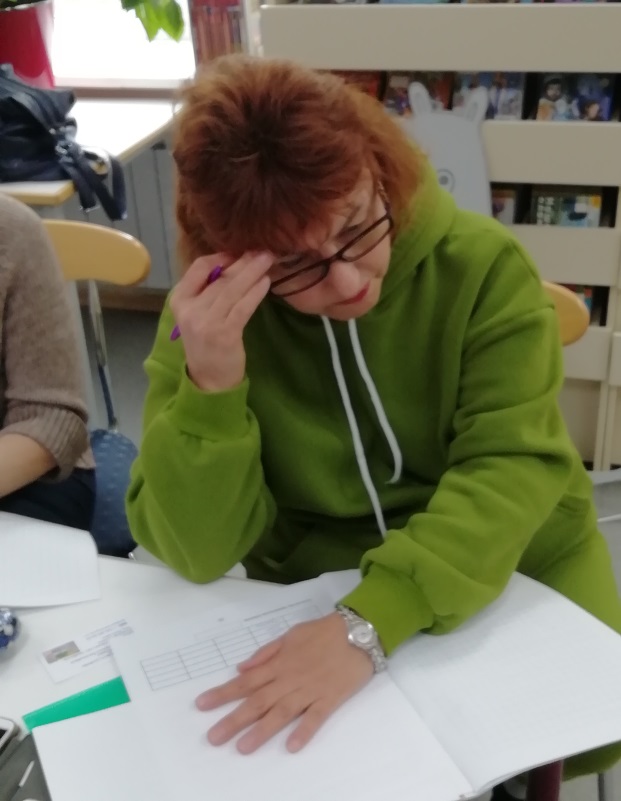 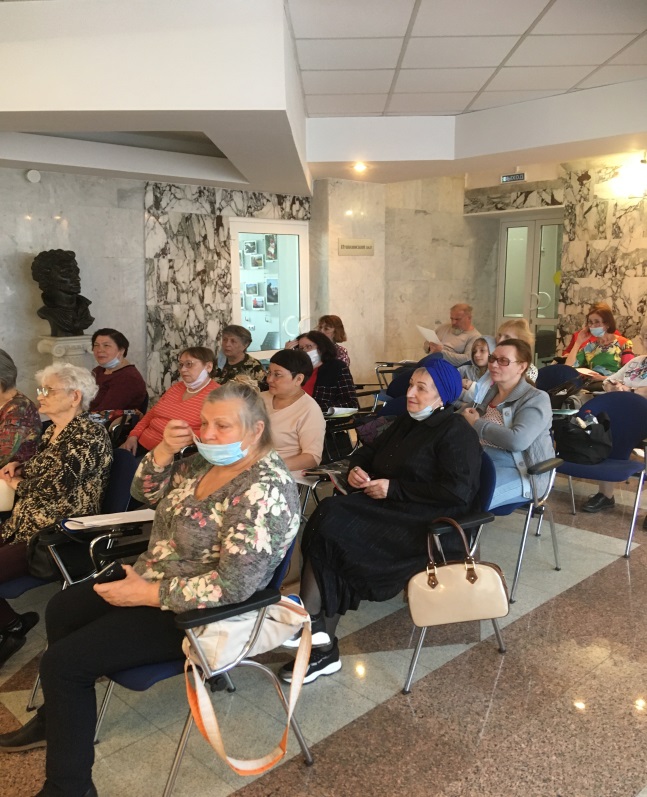 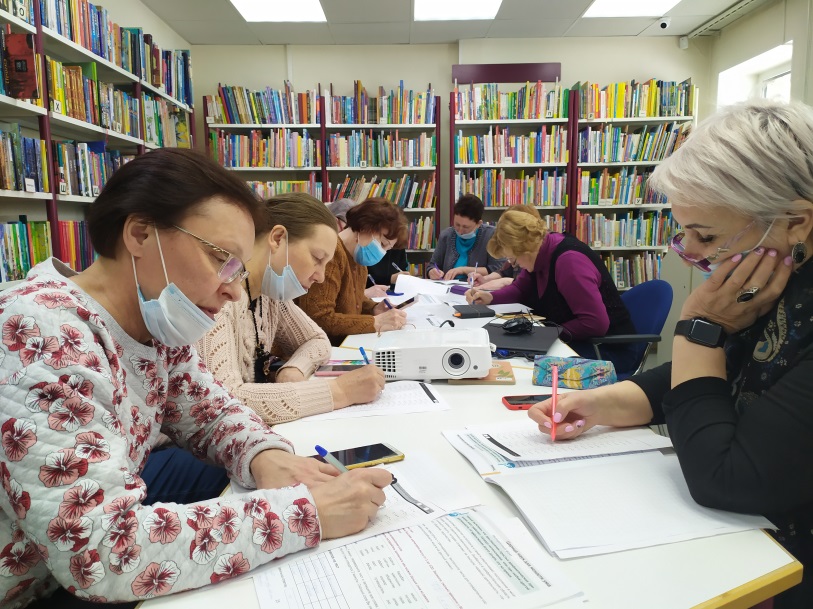 Интересно, полезно, своевременно
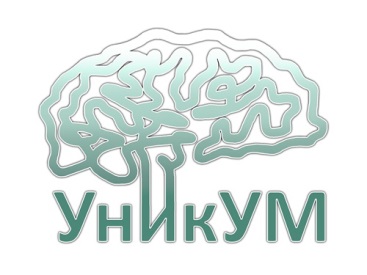 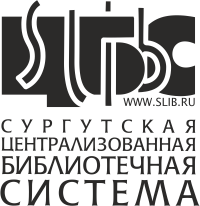 Проект УникУМ
Мы имеем:

Сценарии занятий, списки литературы к ним
Дневник здоровья
Материалы для занятий 
Статью о проекте в журнале «Библиополе»
Оценочную анкету участника
Положительные отзывы участников
Новых читателей
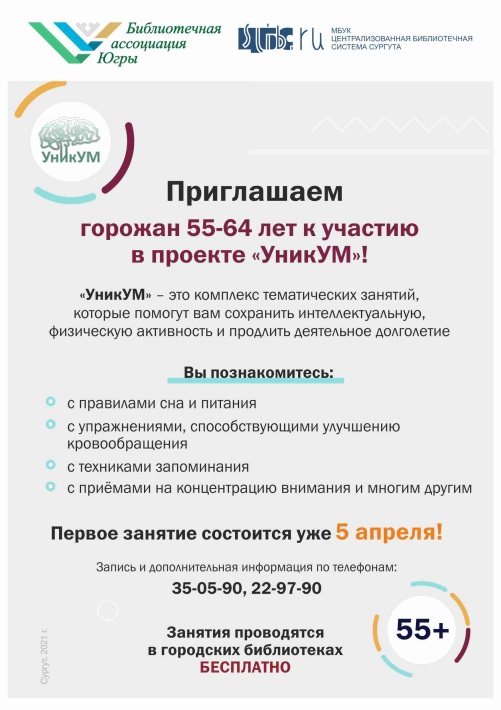 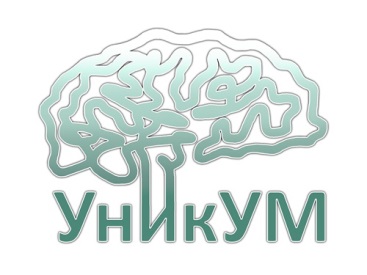 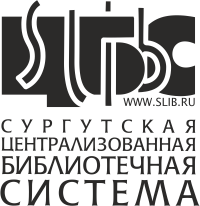 Проект УникУМ
Партнёры:

Советы территориального общественного самоуправления
АНО «Центр медиации города Сургута и Сургутского района»
ЧУДПО ЦГО «Лингва»
СМИ («Сургутская трибуна», СТВ)
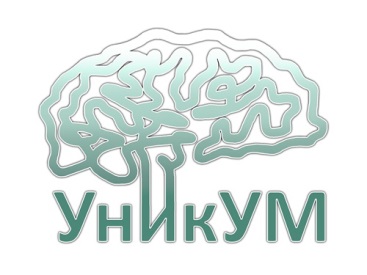 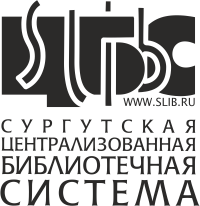 Проект УникУМ
Проект разработан сотрудниками Централизованной библиотечной системы г. Сургута и реализуется в сотрудничестве с библиотечной Ассоциацией Югры
СПАСИБО   за    ВНИМАНИЕ!

gb3@admsurgut.ru
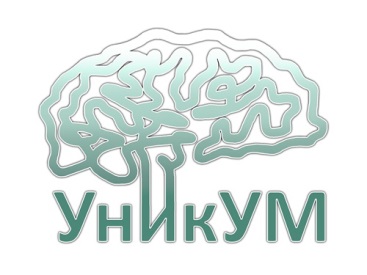 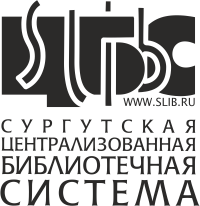 Продолжение следует….